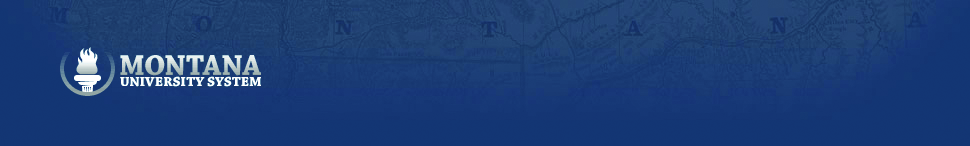 Student Affairs
Report to the Board of Regents
September 18, 2013
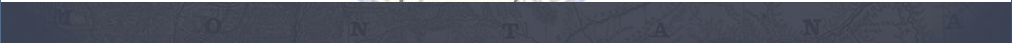 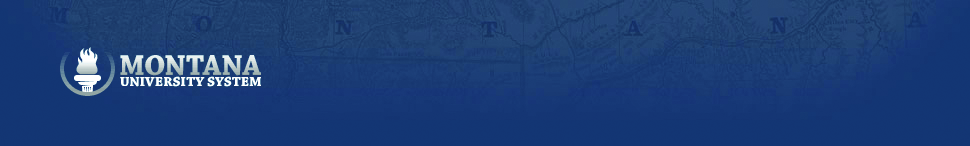 Vision
“To affirm that successful student affairs operations are an important key to the successful student learning experience.”
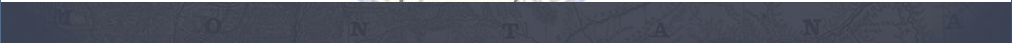 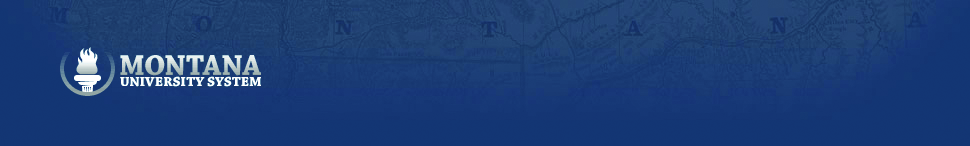 What is Student Affairs
Financial Aid
Admissions and Enrollment 
Career Services
Auxiliary Services
Residence Halls
Counseling Centers
Health Centers
Student Activities
Student Conduct
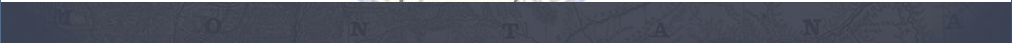 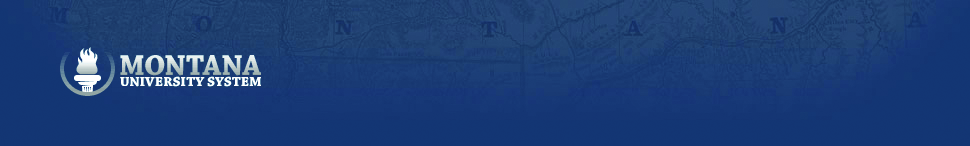 Student Affairs Officers
Make up of group
Vice Presidents of Student Affairs, Student Success, Deans of Students, Deans of Student Services
OCHE Representation 
Deputy Commissioner of Academic, Research and Student Affairs
Director of Student Affairs
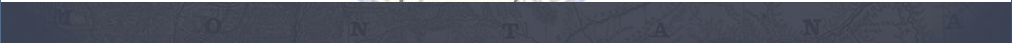 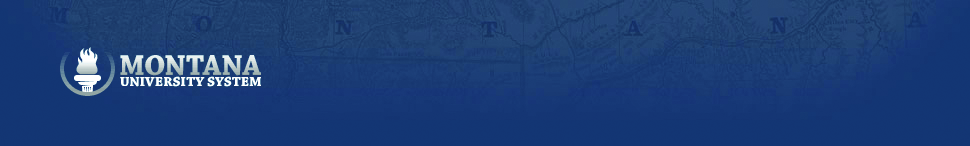 Purpose of Initiative
Develop a system-wide approach to student affairs through a coordinated and collaborative approach between campuses and the Commissioner’s Office
Address potential issues and work proactively to address issues rather than reactively 
Report to the Board of Regents on student issues and system approaches to solving the issues
Provide an administrative perspective of student issues
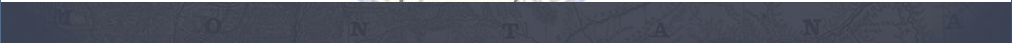 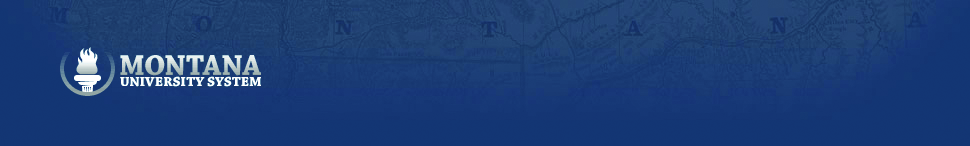 Purpose of Initiative
Assist with the formation and development of policy level concepts, Board of Regent policies and legislative concepts
Improve communication throughout the system related to student affairs and best practices development
Focus efforts by identifying the most challenging issues to be addressed each year
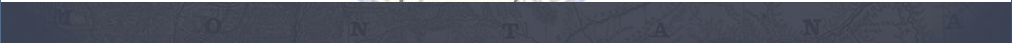 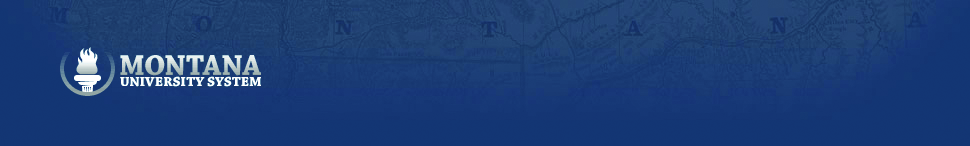 Topics
Role of student affairs in system initiatives
Performance based funding
Retention and completion
Student engagement
Veterans
Affordability, financial aid and financial literacy
Student Conduct
Sexual Assault
Alcohol
Student health insurance costs
ADA accessibility issues – service animals
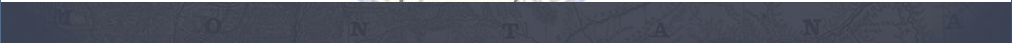 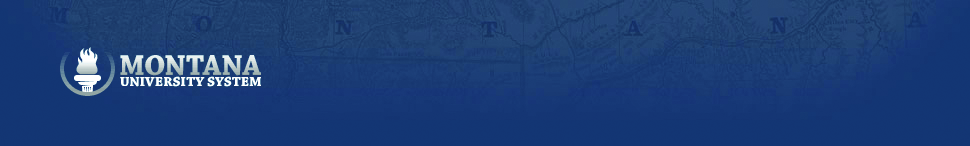 Benefit
Campuses assist each other in addressing issues with a common approach
Campuses share resources and best practices rather than duplicating efforts 
First issue is to continue to address sexual assault
Put together a work group made up of SAO’s
Coordinate with student group
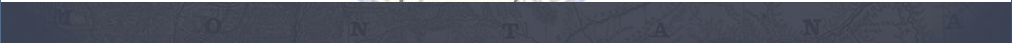 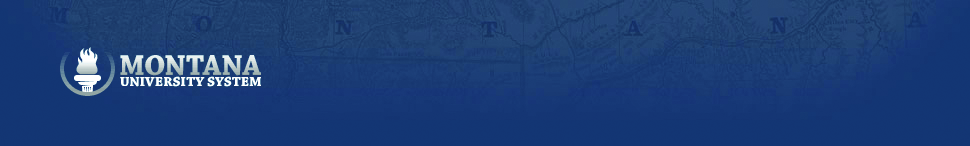 Student Engagement
Student workgroup 
“Not in our state” Summit on Sexual Assault
Report next steps at November meeting
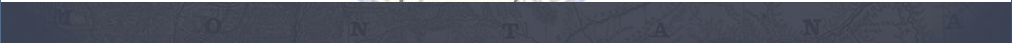 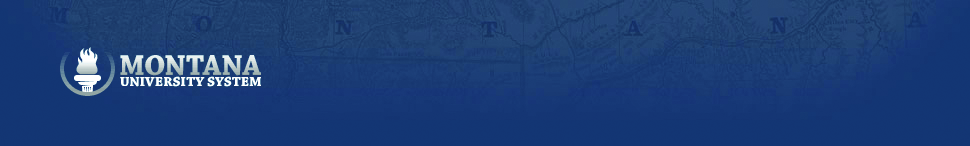 Questions?
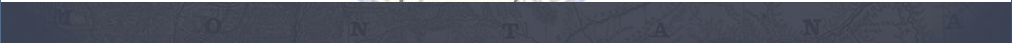